Author: Helen Williams
 
School/ Institution: The Leys School, Cambridge				 
 
Key Stage: 4
 
Topic: Using the comparative
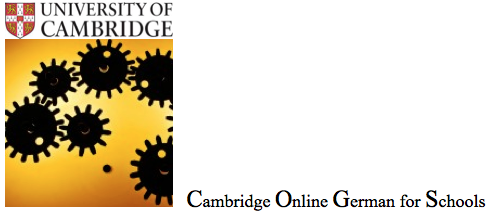 Was ist schlimmer, als einen Wurm im Apfel zu finden?
einen halben Wurm im Apfel zu finden!!!!!!!
Komparativ
In English, the comparative is formed by either adding –er to the adjective (short adjectives) or the word “more” in front of the adjective (long adjectives):
The car is cheaper than the house
The house is more expensive than the car
Komparativ
In German, the comparative is always formed by adding –er to the adjective for BOTH short and long adjectives:
Deutsch ist interessanter als Mathe
Ein Auto ist schneller als ein Rad

than = als
wie = as: Frau Williams ist so schön wie Angelina Jolie
Komparativ
There are a small group of adjectives which are irregular (see sheet)
Komparativ
Korrigier die Fehler!
Das Haus ist grosser als die Wohnung
Das Schlafzimmer ist schoner als das Badezimmer
Lesen ist mehr langweilig als Fernsehen
England ist naher als China
Windsurfen ist teuerer als Schwimmen
Weihnachten ist guter als Ostern
Meine Oma ist trauriger wie mein Opa
Ein Actionfilm ist mehr spannender als ein Musikfilm
Komparativ
Übersetz!
My brother is more stupid than my sister
North Germany is colder than south Germany
My cat is cleverer than my dog
The kitchen is darker than my bedroom
I have more money than my friend
Everest is higher than the Zugspitze
Basketball is more exciting than cricket
The house is drier than the garden
Cycling is healthier than rugby
The break is shorter than the lesson
Superlativ
Add  - st or –est to the adjective
Some irregulars:
hart – härter – am härtesten
nahe – näher – am nächsten
hoch – höher – am höchsten
gut – besser – am besten
viel – mehr – am meisten
Komparativ / Superlativ
Frau Williams hat ein großes Problem!
Mit wem soll sie ins Kino gehen?
Die Qual der Wahl
Komparativ / Superlativ
hässlich: unser Briefträger / unser Hund / unsere Deutschlehrerin
großzügig: James / Chris / Ciara
langweilig: Sport / Mathe / Musik
hilfsbereit: meine Deutschlehrerin / mein Zahnarzt / meine Schwester
intelligent: meine Deutschlehrerin / meine Katze / mein Goldfisch
wichtig: meine Deutschstudien / die Umwelt / mein Goldfisch
Angst erregend: eine Spinne / meine Deutschlehrerin / ein Horrofilm
Superlative and adjective endings
Wir haben den schönsten Park
Wir haben die modernste Schule
Wir haben das älteste Haus
Wir haben die höchsten Bergen